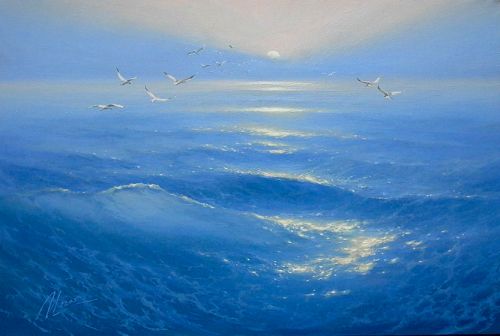 Морское путешествие на остров Профессий.
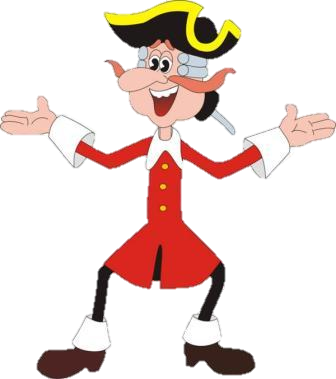 МБОУ СОШ №8 им. В. Солдатенко
Жемчужина
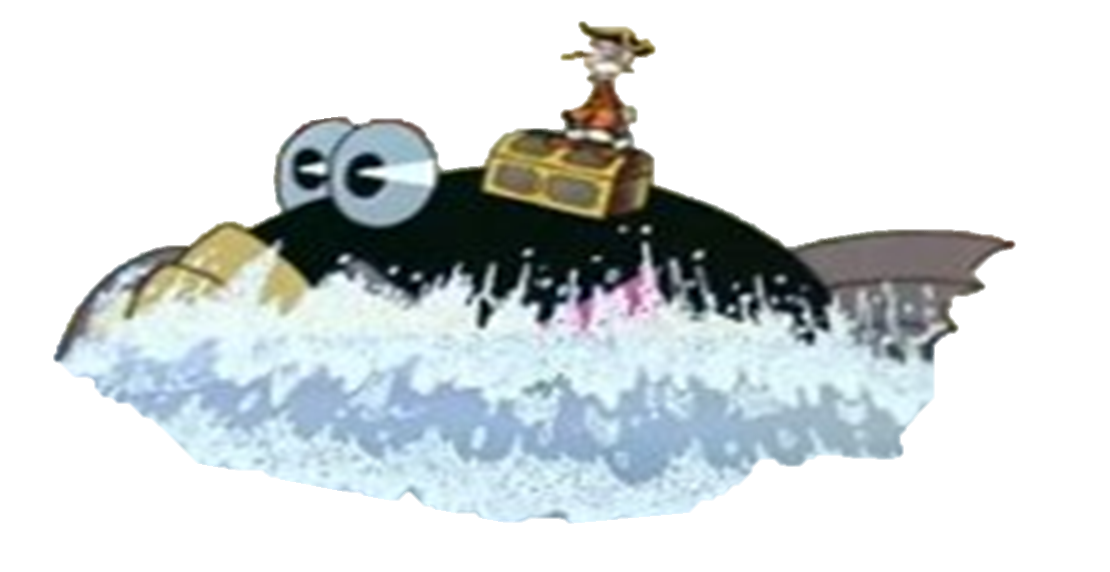 Загадочное море
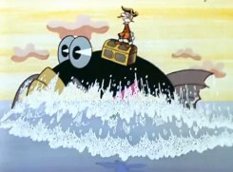 Он морской, но добрый волк,
В синем море знает толк.
Приводил во много стран
Свой корабль ...
КАТАПИН
Он, как рядовой в пехоте,
Служит рядовым в Морфлоте.
Не привык он вешать нос!
Он в тельняшке! Он - ...
МАТРОС
Встаем мы очень рано,
Ведь наша забота -
Всех отвозить по утрам на работу.
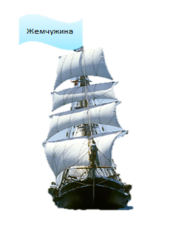 Водитель
Вот на краешке с опаской
Он железо красит краской,
У него в руке ведро,
Сам раскрашен он пестро.
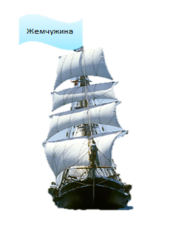 Маляр
Наведет стеклянный глаз,
Щелкнет раз - и помнит вас.
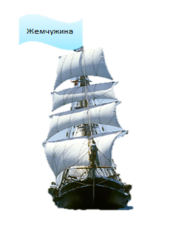 Фотограф
Слушать лёгкие любит он нам
 И уколы сделать может.
 Градусник поставит сам,
 Витаминку в рот положит
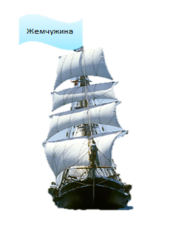 ВРАЧ
Красоту он замечает
 И цвета все различает.
 Может кистью на бумаге
 Твой портрет нарисовать.
 И увидев солнце в небе
 Радостный пейзаж создать!
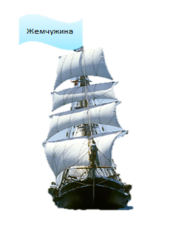 Художник
Средь облаков, на высоте,
Мы дружно строим новый дом,
Чтобы в тепле и красоте
Счастливо жили люди в нем.
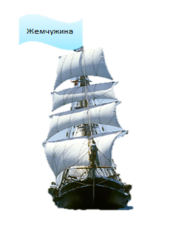 Строители
Кто учит детишек читать и писать,Природу любить, стариков уважать?
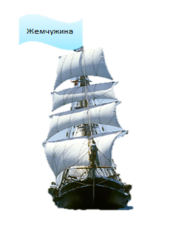 Учитель
С огнём бороться мы должны,С водою мы напарники.Мы очень людям всем нужны,Ответь скорее, кто же мы?
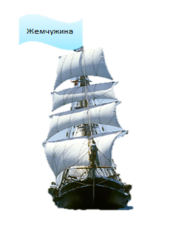 Пожарники
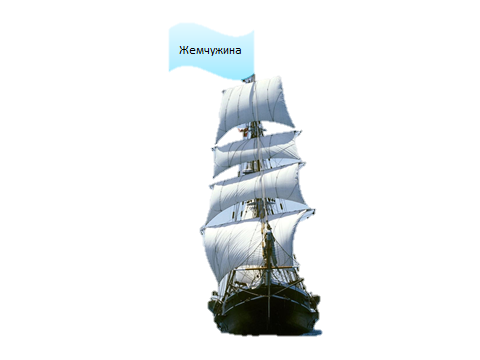 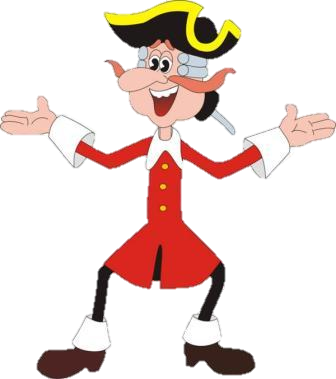 Остров Профессий
ВРАЧ
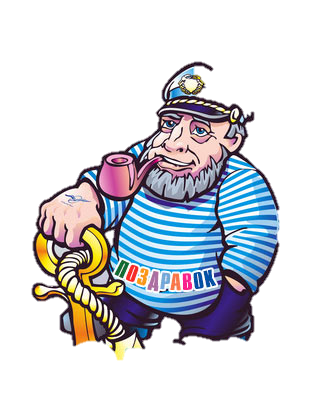 Боцман
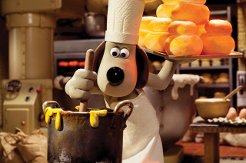 ПОВАР
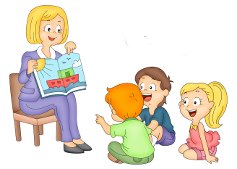 УЧИТЕЛЬ
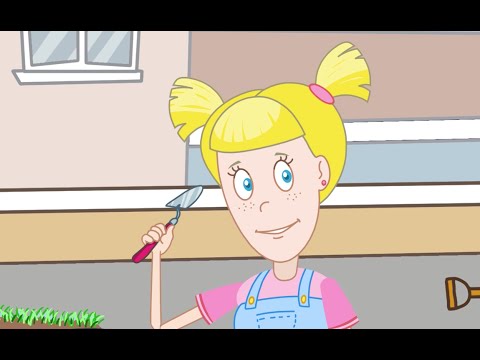 СТРОИТЕЛЬ
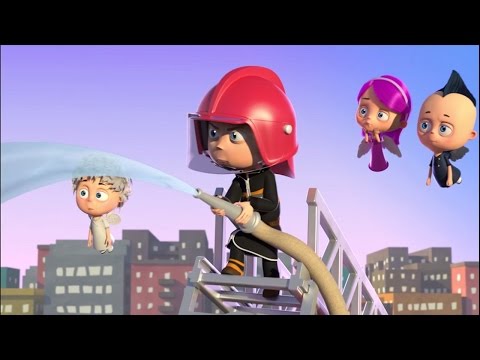 Пожарный
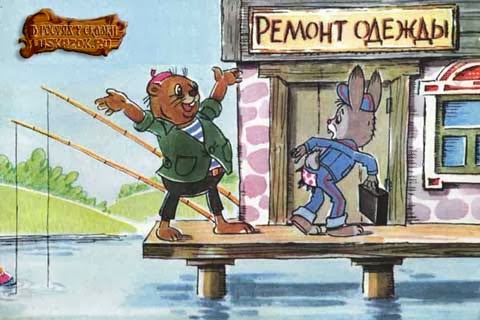 ПОРТНОЙ
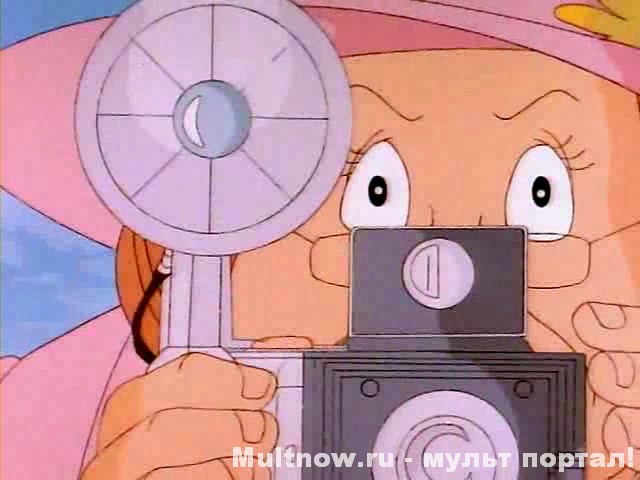 ФОТОГРАФ
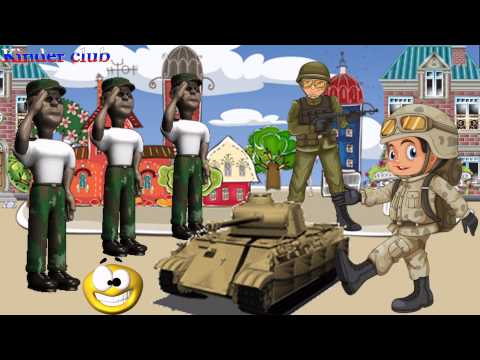 ВОЕННЫЙ
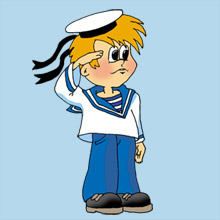 МОРЯК
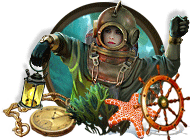 ВОДОЛАЗ
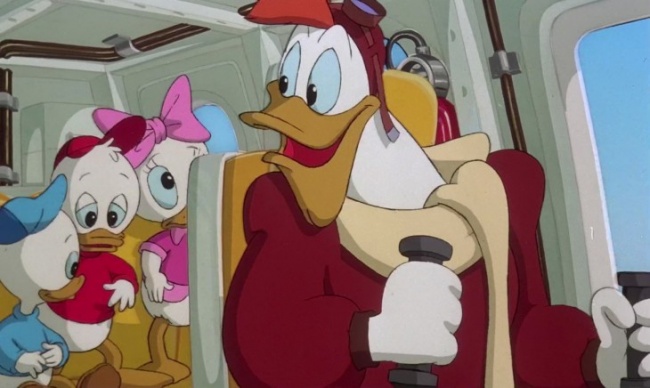 ЛЁТЧИК
Назови профессии на букву. 


Команда Матросов        П
                                     
Команда Моряков          В
Найди профессию
Ответ.
Строитель, клоун, капитан, учитель,  врач, повар, артист.
Юморинка
РВАЧ
ВРАЧ
ТЁРКА
АКТЁР
МАРЛЯ
МАЛЯР
СОПЛО
ПОСОЛ
СТАРИНА
САНИТАР
АВДОТКА
АДВОКАТ
Символы профессий
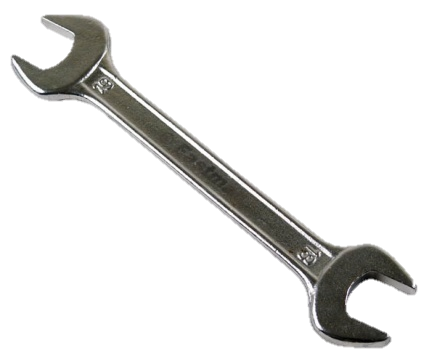 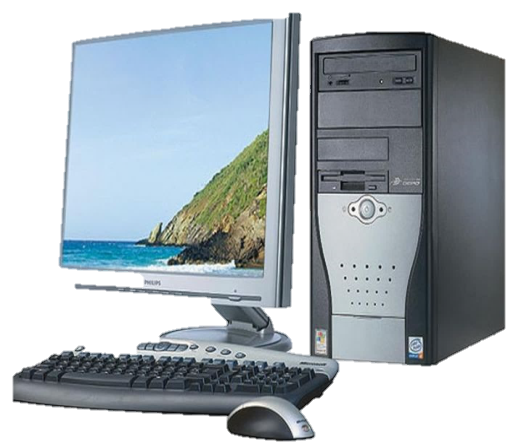 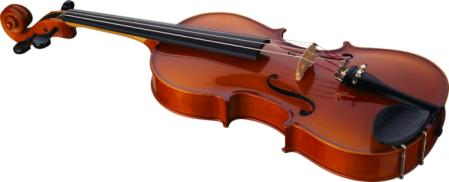 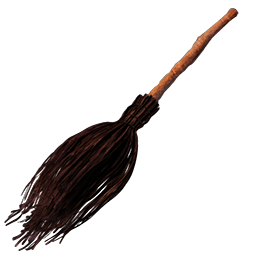 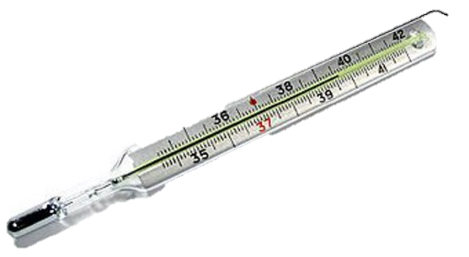 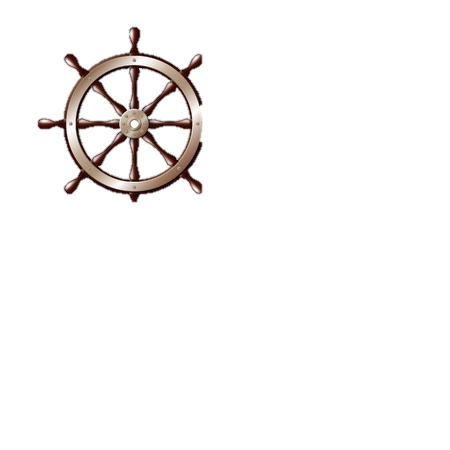 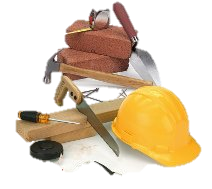 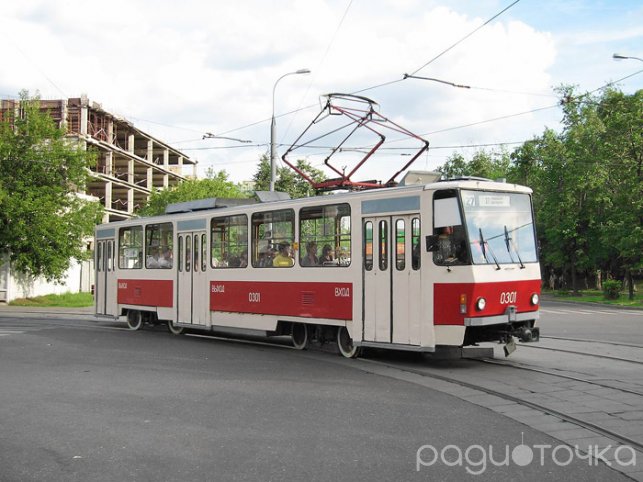 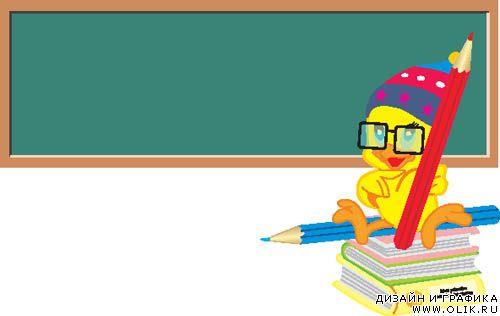 СОБЕРИ ПОСЛОВИЦУ
Что, сегодня, не, сделать, можешь, на, откладывай, завтра.
Ответ.
Что можешь сделать сегодня, не откладывай на завтра.
СОБЕРИ ПОСЛОВИЦУ
любил, погубил,-, Бездельничал, жизнь.
Ответ
Бездельничать любил – жизнь погубил.
Какой предмет лишний.
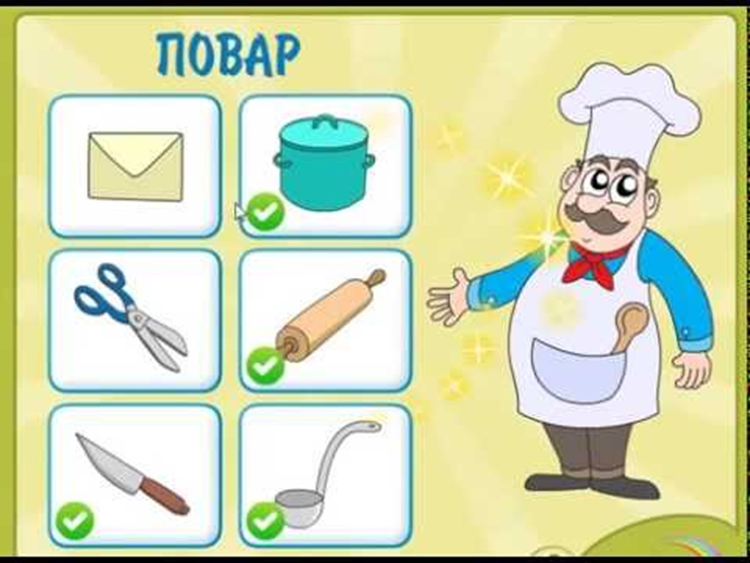 Реши ребус
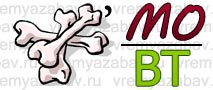 космонавт
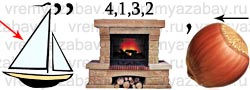 парикмахер
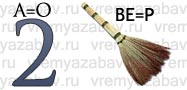 дворник
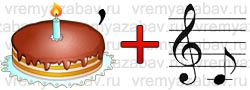 доктор
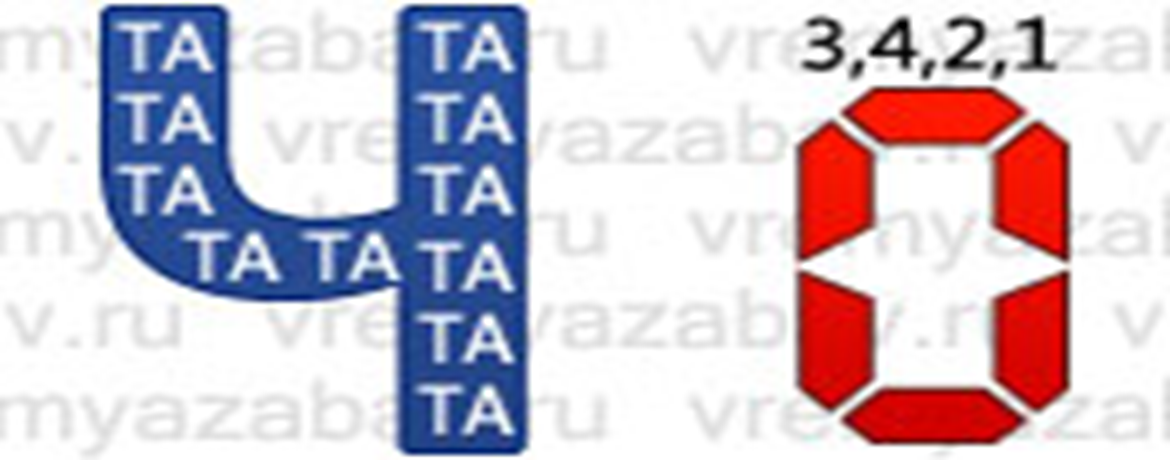 почтальон
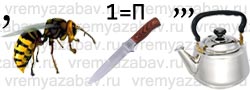 сапожник
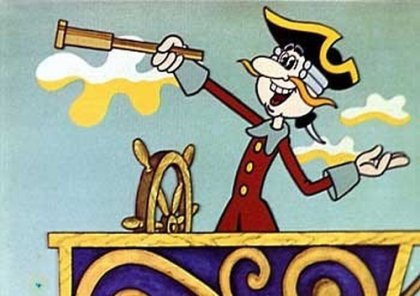 Сказочный остров
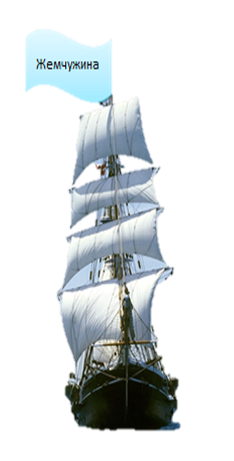 КОЛЛАЖ
тема: «Профессии сказочных героев» 
(Защита проектов)
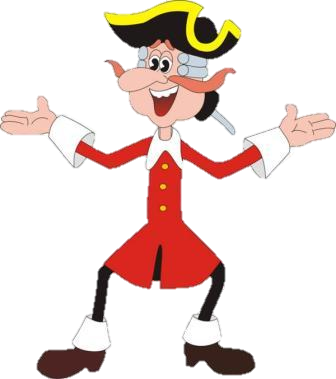 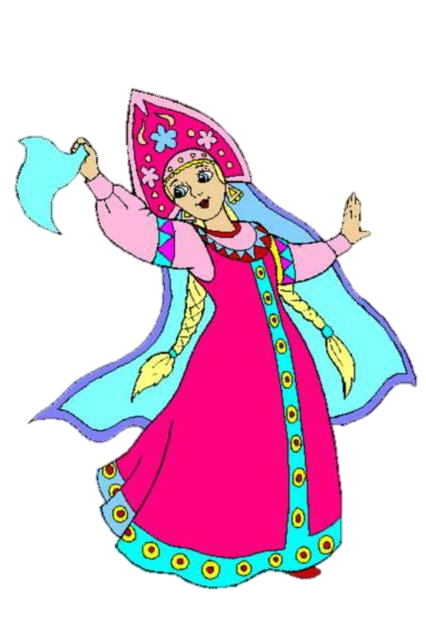 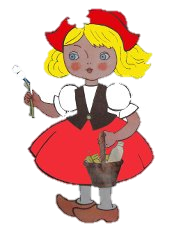 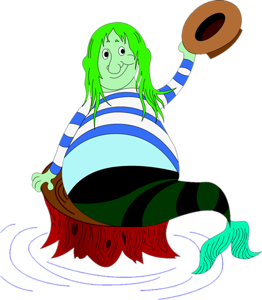 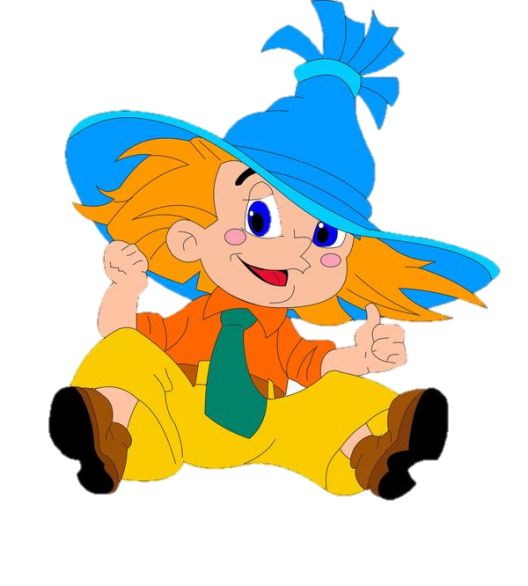 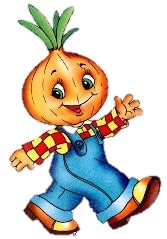 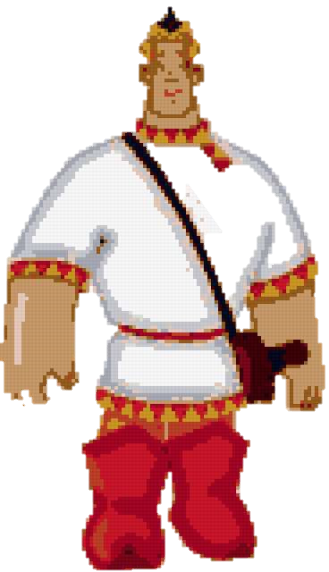 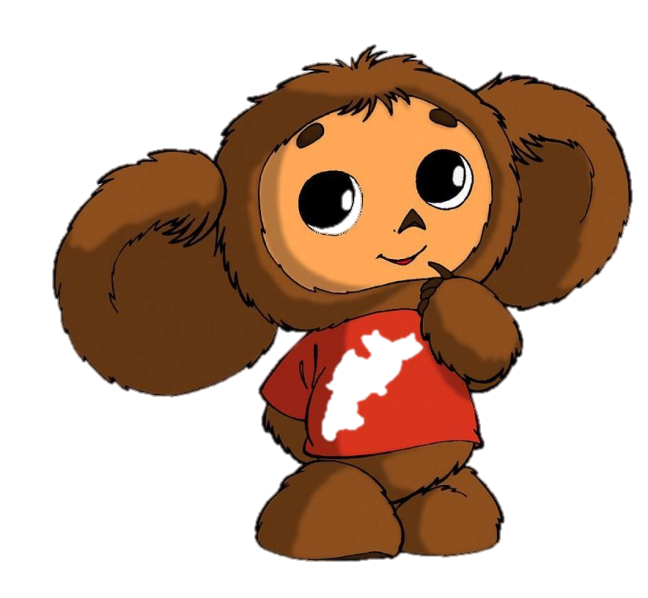 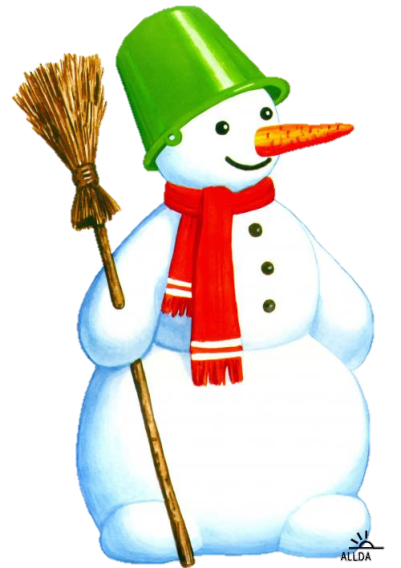 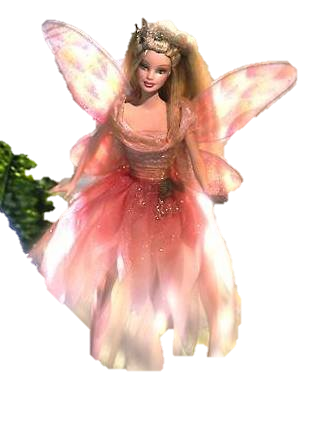 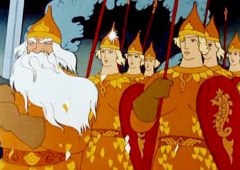 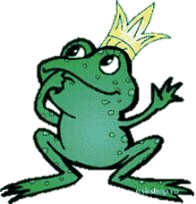 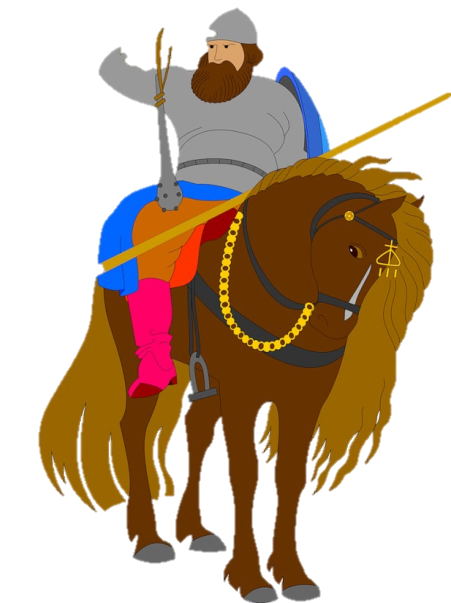 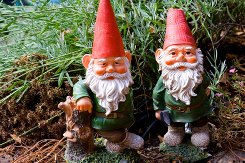 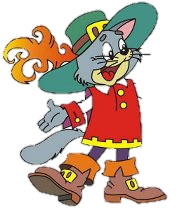 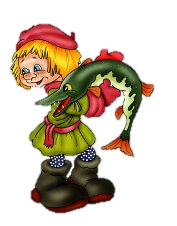 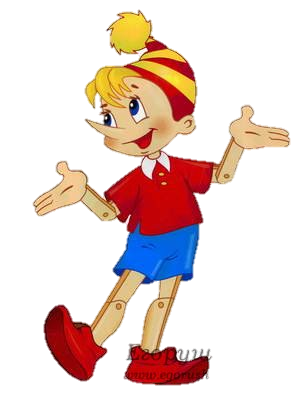 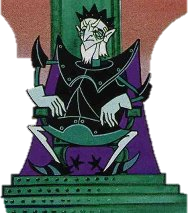 До новых встреч !
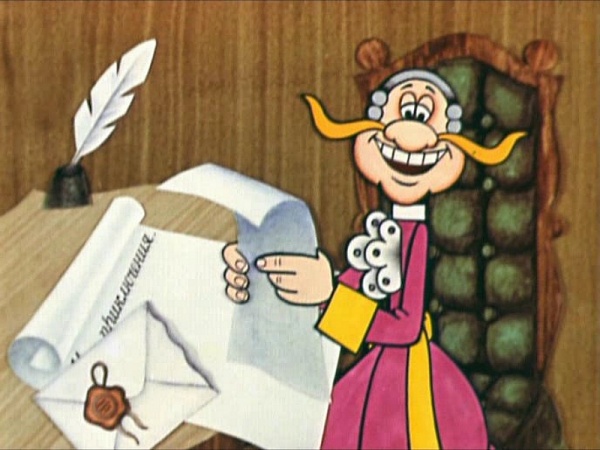 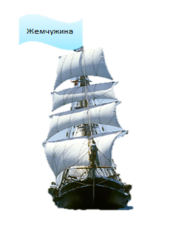